CM1
Lire une nouvelle
[Speaker Notes: Je te propose de te plonger dans cette nouvelle lecture et de te prendre au jeu des indices pour comprendre ce texte.]
Cœur de Lion

Il était si courageux qu’on l’appelait Cœur de Lion. Ni le tonnerre, ni la pluie, 

ni le vent en rafales ne lui faisaient peur. Pas même la nuit et ses ombres 

inquiétantes et ses bêtes cachées et ses bruits bizarres. Rien ne l’effrayait 

jamais.

Aussi était-il devenu le héros de sa communauté. Quand on lui avait donné 

son surnom, il en avait été très fier, et il se promenait, la tête haute, la 

moustache arrogante, en répétant sans arrêt et très fort pour qu’on 

l’entende:

- Je m’appelle Cœur de Lion et je n’ai peur de rien ni de personne !
Bernard Friot, Histoires pressées © Milan Junior, 1988
[Speaker Notes: Lecture individuelle puis magistrale.

Qui est ce personnage?
Relever les indices.]
Cœur de Lion

Il était si courageux qu’on l’appelait Cœur de Lion. Ni le tonnerre, ni la pluie, 

ni le vent en rafales ne lui faisaient peur. Pas même la nuit et ses ombres 

inquiétantes et ses bêtes cachées et ses bruits bizarres. Rien ne l’effrayait 

jamais.

Aussi était-il devenu le héros de sa communauté. Quand on lui avait donné 

son surnom, il en avait été très fier, et il se promenait, la tête haute, la 

moustache arrogante, en répétant sans arrêt et très fort pour qu’on 

l’entende :

- Je m’appelle Cœur de Lion et je n’ai peur de rien ni de personne !
Bernard Friot, Histoires pressées © Milan Junior, 1988
[Speaker Notes: Lecture individuelle puis magistrale.

Qui est ce personnage?
Relever les indices.]
Comment le voit-on ?
Comment se considère-t-il ?
je n’ai peur de rien ni de personne
courageux
Cœur de Lion
en répétant sans arrêt et très fort pour qu’on l’entende
rien ne l’effrayait jamais
tête haute
le héros de sa communauté
très fier
moustache arrogante
Comparé au roi des animaux
Un héros
[Speaker Notes: Au vu de ces indices comment imagines-tu ce personnage ?
Explicitation du mot « communauté » : groupements d’êtres vivants ayant quelque chose de commun. 
Lien étymologique.

« Arrogance »: fierté méprisante

-> écriture des hypothèses par les élèves]
Comment imagines-tu ce personnage ?
[Speaker Notes: Laisser un petit temps pour que les élèves puisse écrire.]
Un jour qu’il passait près d’une mare, il entendit un appel au secours. C’était une 

grenouille qui s’était coincé la patte dans une racine. La pauvre tirait vainement 

sur sa patte, rien à faire. Peu à peu, elle perdait ses forces et allait s’évanouir. Or, 

tapie sous une roche, la redoutable couleuvre d’eau n’attendait que ce moment 

pour se précipiter sur le batracien et l’avaler tout cru. Cœur de Lion ne fit ni une 

ni deux. Lui qui détestait l’eau, il n’hésita pas à se mouiller ; il trancha la racine et 

délivra la malheureuse. Il était temps, la couleuvre, déjà, déroulait ses anneaux. 

Une autre fois, ce fut une fourmi qu’il tira d’embarras. L’inconsciente s’était 

fourvoyée dans la toile sucrée de l’épouvantable épeire. Il arriva juste à temps 

pour retirer la fourmi des pattes de la tisseuse.
Bernard Friot, Histoires pressées © Milan Junior, 1988
[Speaker Notes: Comme il se considère valeureux, que fait-il?`
Il sauve des animaux de la mort —> actes héroïques.
CM : batracien ? (pour bactérien)

Quels sont ces animaux sauvés ?
Une grenouille et une fourmi

Quels sont leurs prédateurs ?
Une couleuvre
Une épeire
Regroupons les indices du texte pour comprendre ce qu’est une couleuvre et une épeire.]
Qu’est-ce qu’une couleuvre ?
Elle vit dans l’eau.
Elle est faite avec des anneaux.
Elle va l’avaler tout cru.
Un serpent
Elle mange des grenouilles.
Elle est tapie sous une roche.
[Speaker Notes: Lire c’est se plonger dans l’histoire et chercher à la comprendre.
Pour cela, on peut chercher des indices et les mettre en lien.]
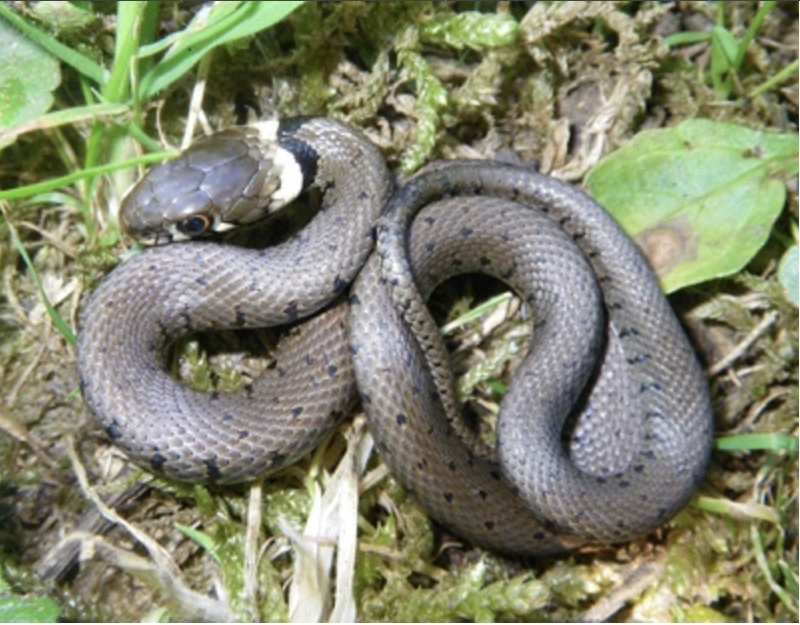 © Qwant Junior
Qu’est-ce qu’une épeire ?
C’est une tisseuse.
Elle possède des pattes.
Sa toile est sucrée.
Une araignée
Elle semble épouvantable.
Elle mange des fourmis.
[Speaker Notes: Ce sont tous les deux de petits prédateurs qui sont sauvages, non domestiqués, qui vivent dans la nature.]
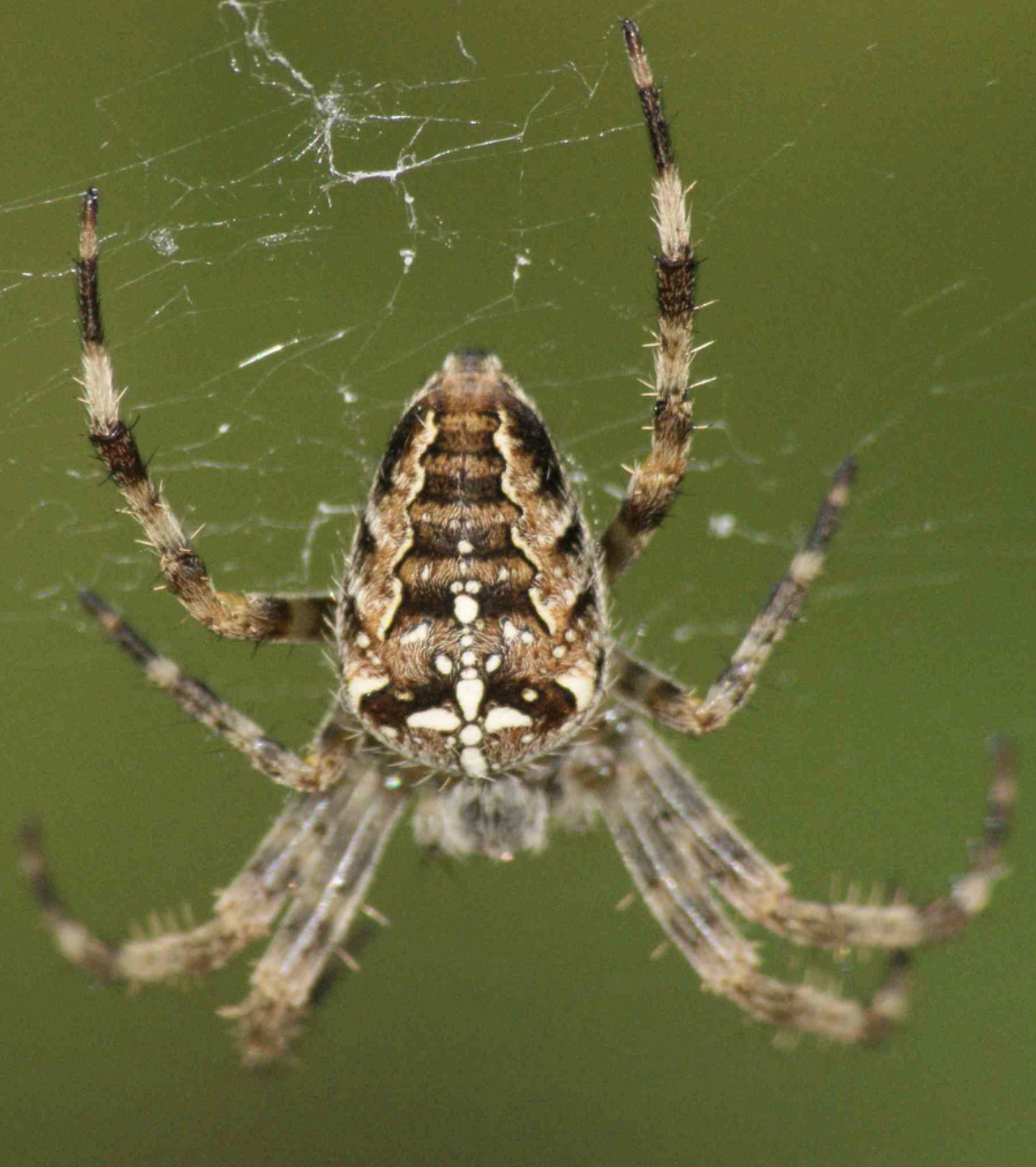 © Qwant Junior
Des actes de bravoure
C’est un sauveur de petits animaux de la nature.
[Speaker Notes: Demander quels sont les prédateurs pour chacun des animaux.]
Et maintenant, comment imagines-tu ce personnage ?
[Speaker Notes: Laisser un petit temps pour que les élèves puisse écrire.]
Cœur de Lion, enhardi par ces succès, décida de quitter son pays.

Il faut, dit-il, que le monde entier admire mon courage, applaudisse à mes exploits.

On essaya de le retenir. Rien n’y fit. Ni les pleurs de sa mère, ni les mises en garde 

de son père. Il partit un beau matin, droit devant lui et sans se retourner.
Bernard Friot, Histoires pressées © Milan Junior, 1988
[Speaker Notes: Pourquoi décide-t-il de quitter le pays ?
Explicitation de « enhardi » : encouragé, il a pris encore plus d’assurance.

—> il veut que tout le monde soit au courant de ses exploits et l’en félicite.
CM : enhardi par ses /ces succès ? A vérifier.]
Comment se considère-t-il ?
en répétant sans arrêt et très fort pour qu’on l’entende
je n’ai peur de rien ni de personne
tête haute
moustache arrogante
très fier
Il faut que le monde entier admire mon courage, applaudisse à mes exploits.
Il se vante
Son défaut est l’orgueil
Il est orgueilleux
Son défaut est l’arrogance
Il est arrogant
[Speaker Notes: Mettre en exergue sa faille en complétant son portrait initial.]
MAINTENANT à TON TOUR
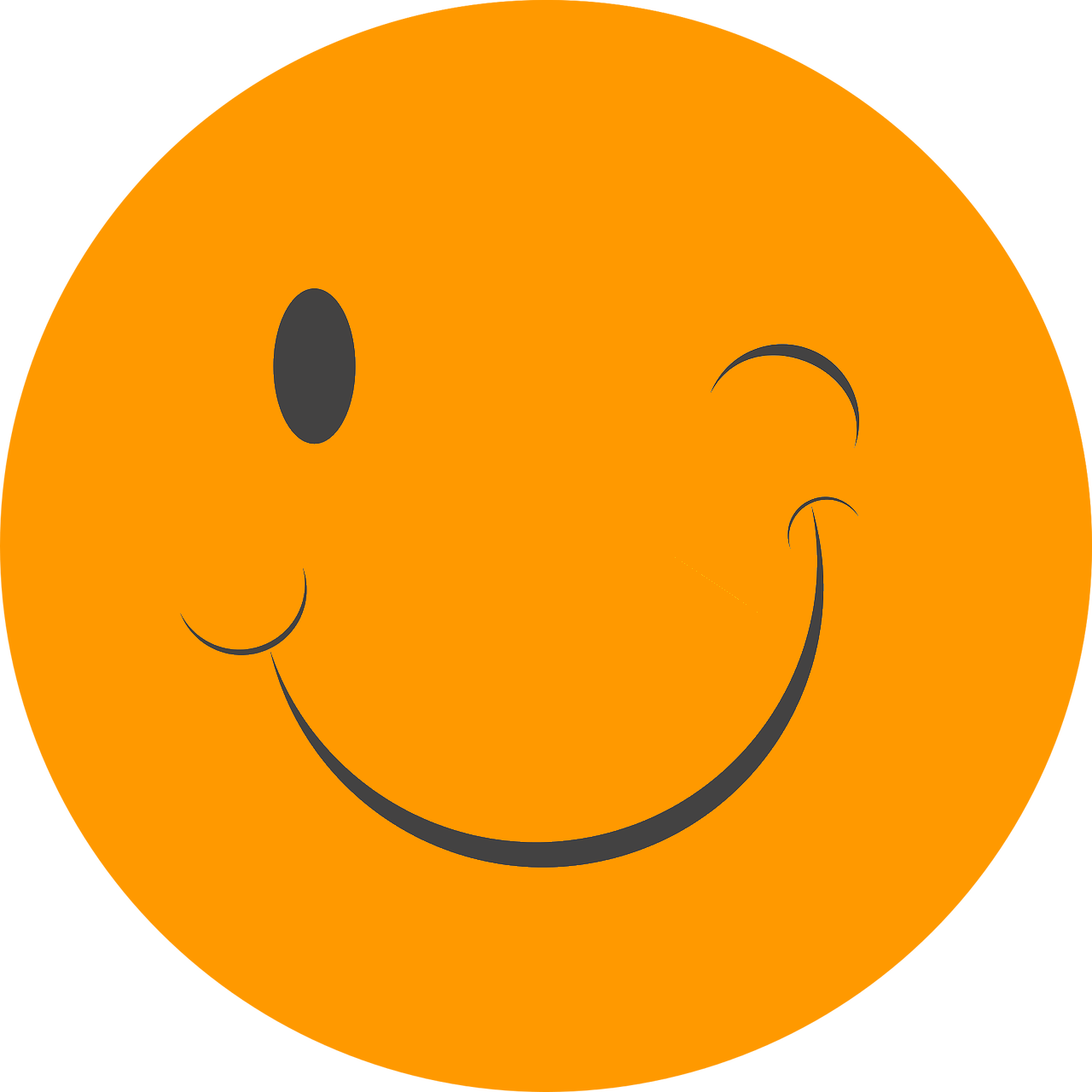 Enrichissons notre vocabulaire …
Il fait preuve de…
arrogance
Il est arrogant.
orgueil
Il est orgueilleux.
vanité
vaniteux
Synonyme :
humilité
humble
Antonyme :
modestie
modeste
Synonyme :
[Speaker Notes: Rappel de synonyme et antonyme]
Trouve les qualités correspondant à ces défauts en utilisant des antonymes.
respectueux
irrespectueux
sincère
hypocrite
intolérant
tolérant
généreux
égoïste
[Speaker Notes: Refaire un point sur les antonymes: autre mot, préfixe privatif.]
Il n’alla pas loin.

Au premier détour de la haie, il rencontra une patte. Une grosse patte de chat. 

C’était Finaud, le matou des fermiers, un matou matois qui guettait depuis 

quelque temps la sortie du nid des mulots.

Cœur de Lion finit son voyage dans l’estomac d’un chat. On a beau s’appeler Cœur 

de Lion, quand on n’est qu’un mulot, il vaut mieux prendre ses précautions.
Bernard Friot, Histoires pressées © Milan Junior, 1988
[Speaker Notes: La chute de l’histoire

Il n’y avait pas de héros pour le sauver de son prédateur comme il a pu le fair pour d’autres animaux précédemment…]
As-tu compris qui est le personnage principal de cette histoire ?
[Speaker Notes: Laisser un petit temps pour que les élèves puisse écrire.]
Il finit son voyage dans l’estomac d’un chat
Il rencontra une patte. Une grosse patte de chat.
Une souris
Un nid de mulots
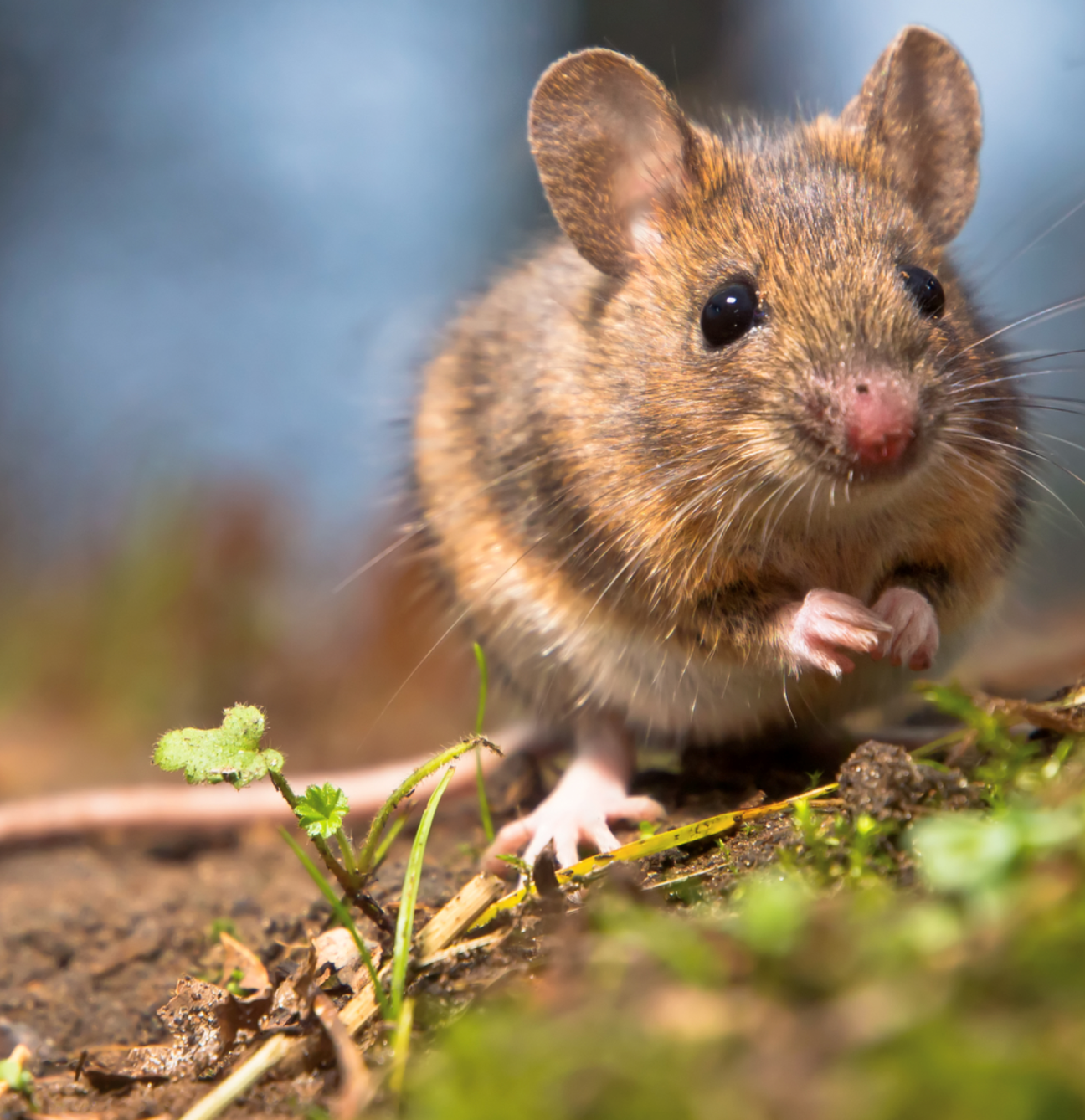 © Qwant Junior
Place à la dictée du jour !
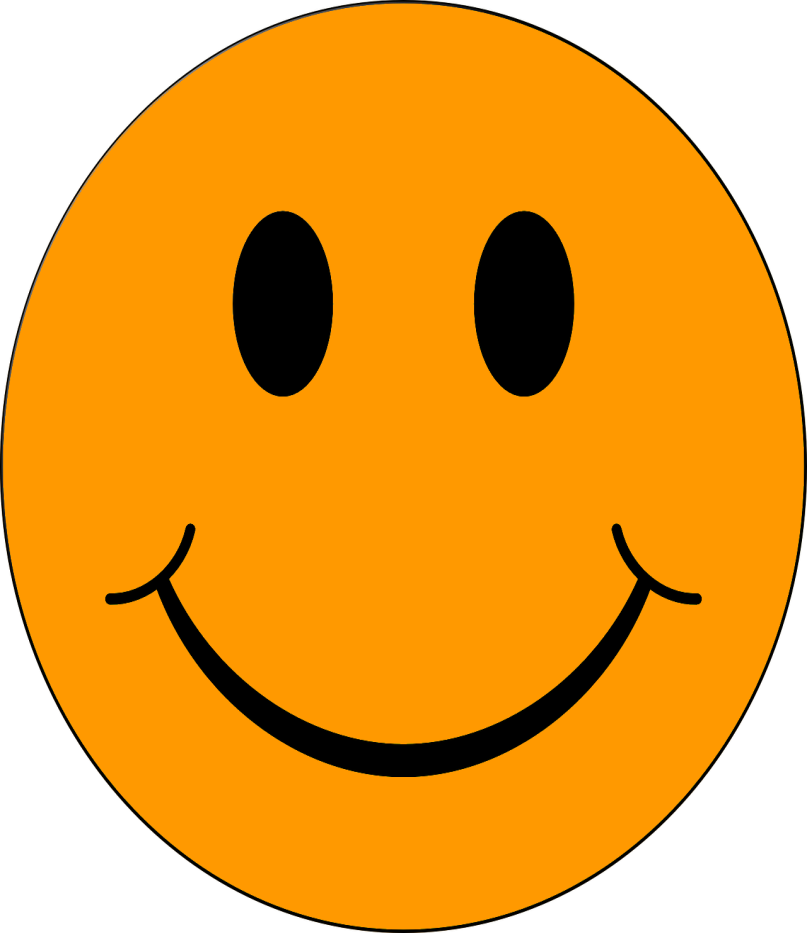 Dictée

Le courageux et brave mulot, Cœur de Lion, a sauvé deux pauvres animaux 

d’une mort certaine. Une épouvantable épeire et une longue couleuvre

avaient l’intention de les manger.

Malheureusement,  la souris arrogante et orgueilleuse s’est fait dévorer par 

son fameux prédateur, le chat du fermier.
[Speaker Notes: CM : …s’est fait dévorer (et non « faite », j’ai corrigé) – Quand « fait » est suivi d’un infinitif, il ne s’accorde pas avec le sujet.]
On a beau s’appeler Cœur de Lion, quand on n’est qu’un mulot, il vaut mieux prendre ses précautions.
Une morale
Un personnage faillible puni par ses défauts
Des animaux personnifiés
Une fable
[Speaker Notes: A quoi te fait penser la dernière phrase de cette histoire ?
—> une morale

Et si nous regardions l’histoire d’un peu plus près et que nous essayions de la comparer à un genre littéraire que nous avons déjà étudié …. 
Personnification des animaux
Un personnage faillible punit par ses défauts.
—> une fable

Parallèle avec La Grenouille qui se veut faire plus grosse que le Boeuf]